Workshop guide
Facilitator: 
Read notes to prepare. See English file. 
Amend slides if needed.
Ready the family-facing materials.
Display slide 2 as families arrive.
What did you learn
Các nội dung đã học được
Chương trình buổi học
Chào mừng
Hướng dẫn cách đọc
"Mình đã học 
được cách thêm vào những chữ khó!"
Giờ thực hành
Suy ngẫm & cập nhật
Khảo sát về niềm tin của gia đình
Hãy quét mã này để chia sẻ cảm giác của quý vị khi đọc với con của mình. Những người tham gia sẽ được rút thăm trúng thưởng để nhận thẻ quà tặng trị giá $15. Sau buổi hội thảo đầu tiên và cuối cùng, mỗi trường sẽ chọn ra một người chiến thắng.

bit.ly/3BUBxbx
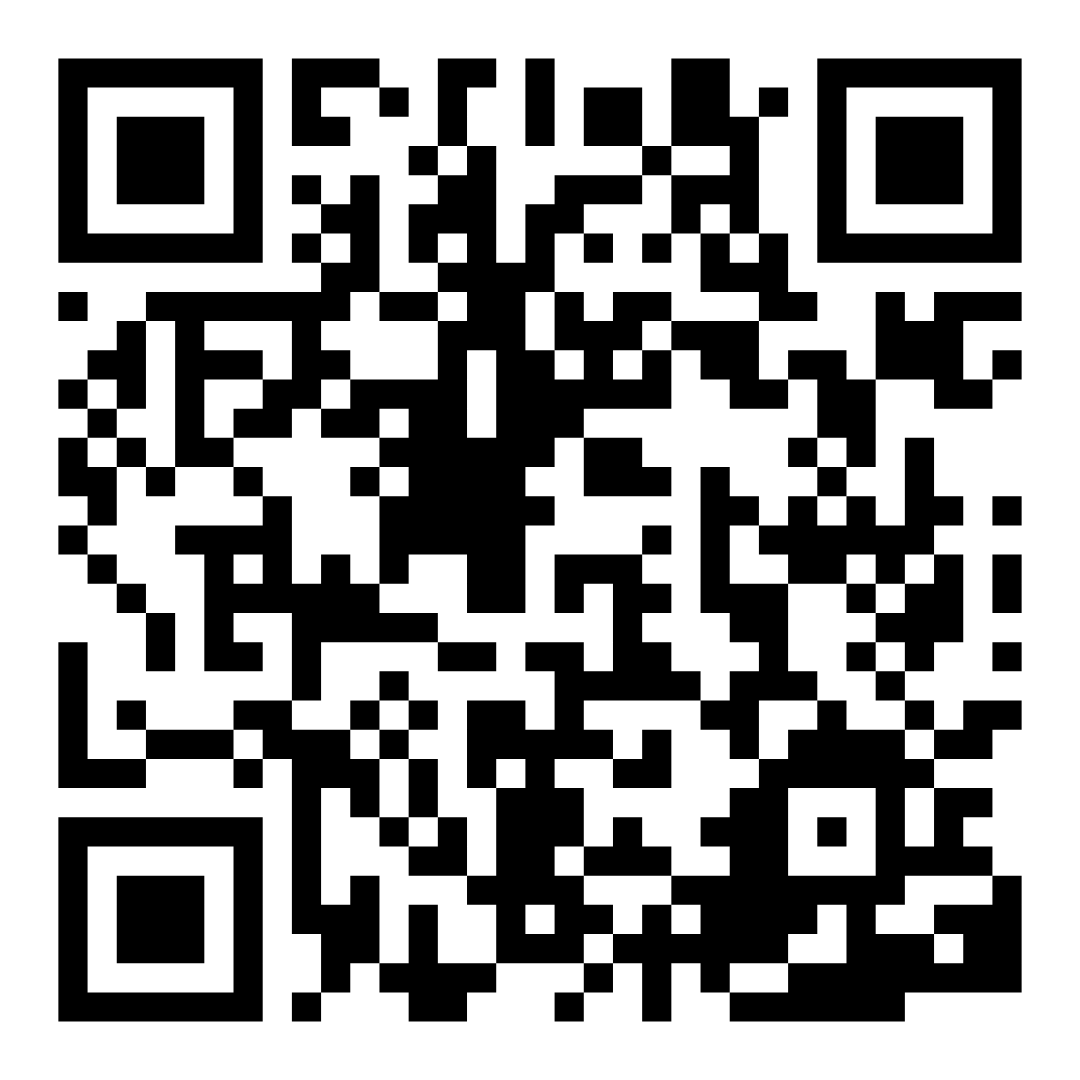 [Speaker Notes: If this is not the first or last Family Workshop, please delete this slide from the slide deck.
If you are an LAUSD teacher or staff member, please delete this slide from ALL Family Workshop decks.
Families who fill out the survey will be asked to provide an email to be entered into the raffle.
One raffle winner will be selected by Springboard Collaborative’s Data & Evaluation team after the first and last workshop and sent a $15 e-gift card to the email they provided.
If you need print-out versions of the QR code survey in English or the other translated languages, you can find those here: https://drive.google.com/file/d/1zjxnM0C9aP4C9WJFbw2A8eFpjZ29wBWG/view?usp=sharing
If you want to send the survey directly to families, you can find the link to the survey here: bit.ly/3BUBxbx]
Hướng dẫn buổi học
Chuẩn bị.
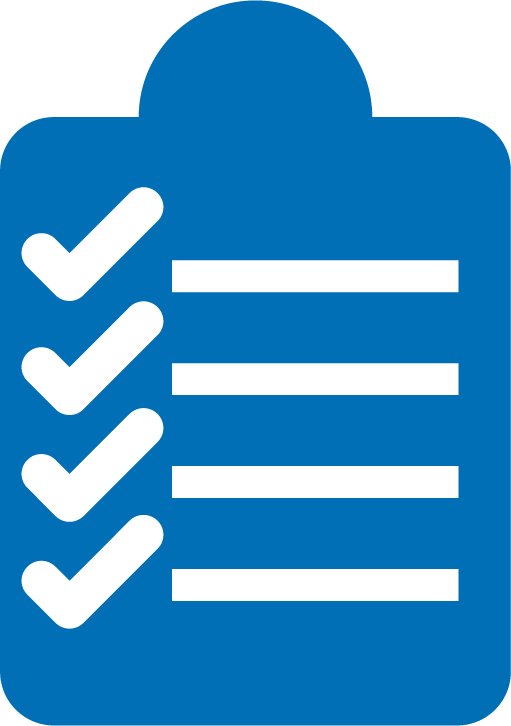 Có mặt.
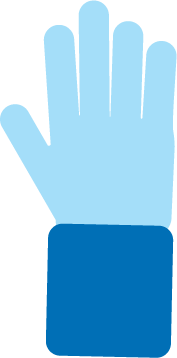 Hãy tỏ ra lịch sự
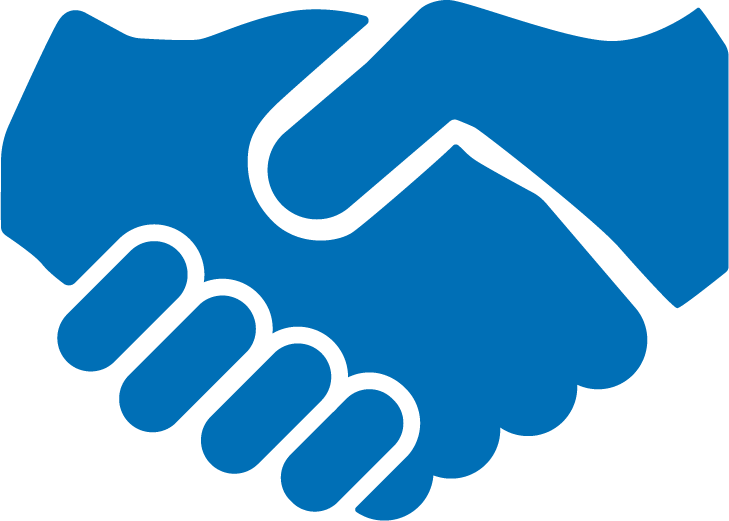 Hỏi những thắc mắc.
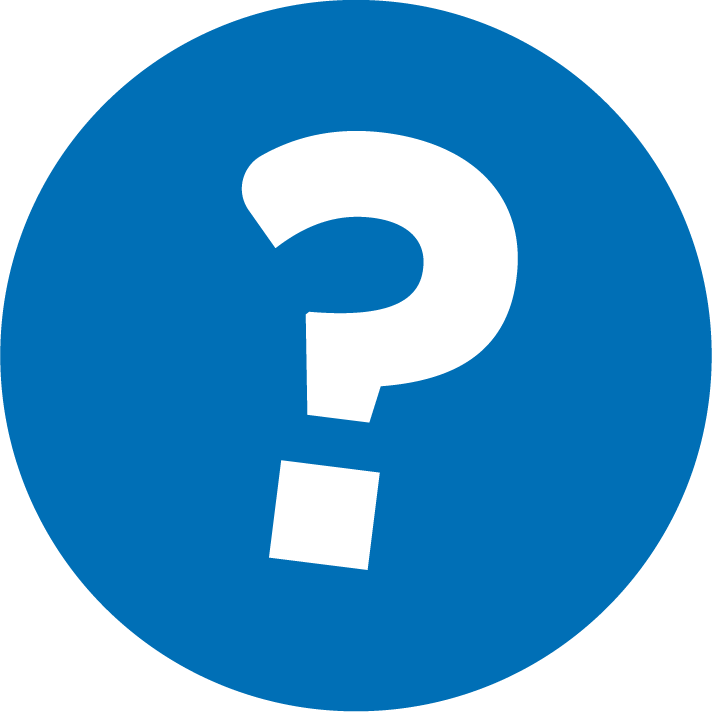 Con đã học hỏi được những gì?
1
Cho biết chủ đề.
Kể những sự kiện quan trọng nhất.
2
Sách phi hư cấu khác với sách hư cấu. Sách hư cấu sẽ kể các câu chuyện. Sách phi hư cấu chứa thông tin và dạy các chủ đề.
3
Kể một dữ kiện thú vị hoặc vui nhộn.
Kiểm tra thuật ngữ về khả năng đọc viết
Chủ đề của văn bản
Chủ đề
Ý chính
Điều mà tác giả muốn dạy cho chúng ta về một chủ đề
Thú vị
Thứ gì đó khiến anh chú ý
Dữ kiện
Điều đã được chứng minh là đúng
Cho biết chủ đề
Chủ đề của cuốn sách con vừa đọc là gì?
Một điều mà tác giả muốn chúng ta biết là gì?
Kể những dữ kiện 
quan trọng nhất
Hãy thử ngay bằng một cuốn sách!
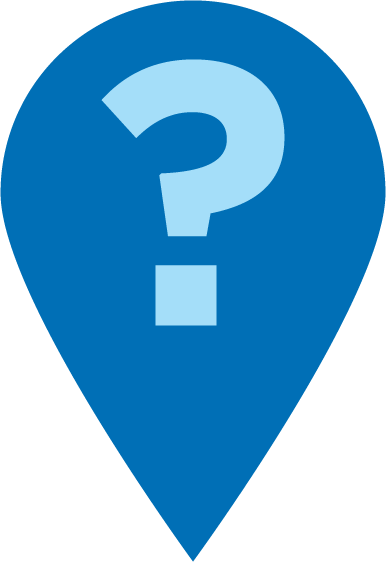 Cuốn sách này dạy con điều gì?
Dữ kiện nào xuất hiện vài lần trong nội dung đó? 
Tác giả muốn chúng ta biết 2 hoặc 3 điều gì về cá mập? Hãy cho xem chỗ con đã biết được điều đó.
Lấy một cuốn sách và bắt đầu đọc.

Tạm dừng sau 1-2 phút và nói về các dữ kiện quan trọng nhất đến giờ trong nội dung đó.
Kể một dữ kiện thú vị hoặc vui nhộn
Lập danh sách các chủ đề trẻ quan tâm ngay lúc này.
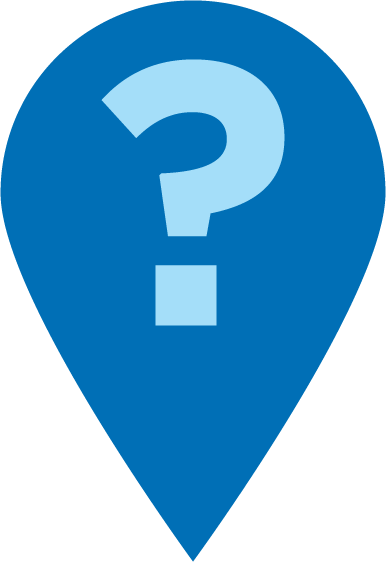 Kể tên các dữ kiện thú vị sẽ dễ dàng hơn khi đọc những cuốn sách mà trẻ quan tâm. Nếu cần giúp tìm sách về các chủ đề này, cứ hỏi nhé!
Điều tuyệt vời nhất con học được ở cuốn sách này là gì? Nội dung đó được viết ở đâu? 
Điều gì con đã biết sẵn rồi?​ Tác giả nói điều đó như thế nào?
Điều gì đã làm con ngạc nhiên? Hãy cho xem nhé. 
Con muốn chia sẻ với bạn bè một dữ kiện gì? Hãy nói làm sao con biết được.
Đọc sách = trò chuyện (K-1)
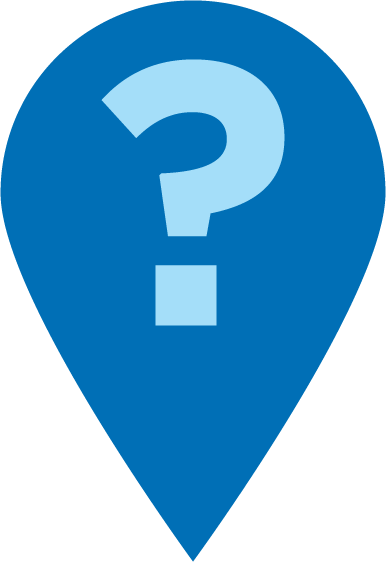 Cuốn sách này nói về cái gì? Gần như hoàn toàn ư?
Điều gì làm con hứng thú nhất? Tại sao? Chỉ vào các từ hoặc cụm từ.
Điều gì đã làm con ngạc nhiên? Hãy cho xem nhé.
Điều gì con đã biết sẵn rồi?​ Tác giả nói điều đó như thế nào?
Đọc sách = trò chuyện (2-3)
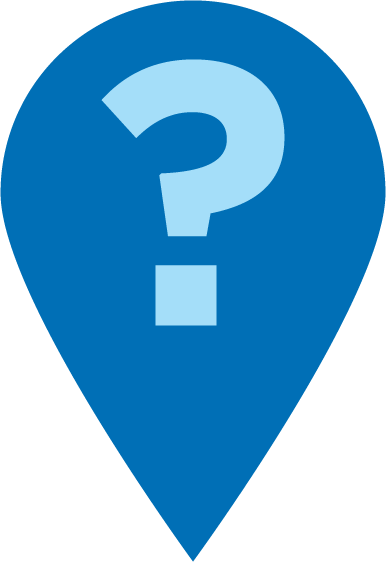 Con vẫn còn băn khoăn điều gì về chủ đề này? Thông tin đó sẽ phù hợp ở đâu?
Con muốn đọc loại sách nào tiếp theo? Con muốn tìm hiểu thêm về điều gì?
Nếu muốn kể cho một người bạn về cuốn sách này, thì điều lớn nhất mà con muốn chia sẻ là gì? Tác giả đã giải thích luận điểm đó như thế nào?
Gia đình đa ngôn ngữ
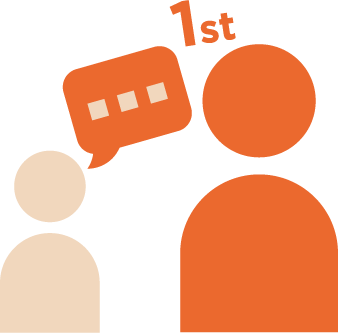 Nói về chủ đề của cuốn sách đầu tiên
Sử dụng cách này với sách trong bất cứ ngôn ngữ nào
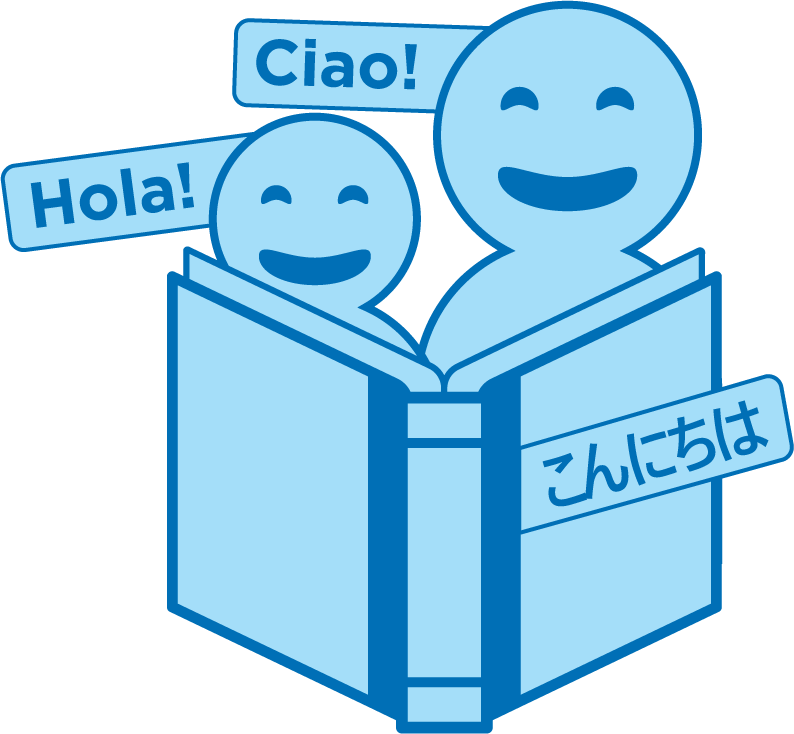 Đặt câu hỏi và nói về sách bằng bất cứ ngôn ngữ nào! Giải thích các từ ngữ bằng một ngôn ngữ khác
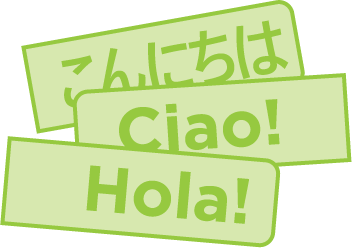 Giờ thực hành
Cho biết chủ đề
1
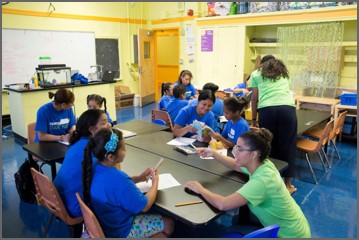 Gọi cô nhé nếu con có câu hỏi nào!
2
Kể những sự kiện quan trọng nhất.
Kể một dữ kiện thú vị hoặc vui nhộn.
3
Suy Ngẫm
Quý vị có câu hỏi nào về các mẹo đọc không?
Quay lại và trao đổi với con quý vị: Chúng ta đã sẵn sàng để thử để mẹo đọc này ở nhà chưa?
Hãy chia sẻ cách quý vị có thể sử dụng mẹo đọc này ở nhà.
Câu hỏi của quý vị sẽ giúp ích cho những người khác trong phòng!
Xin hãy đóng góp ý kiến
Nhận xét của quý vị sẽ giúp cho thời gian chúng ta cùng học tập càng hữu ích hơn!